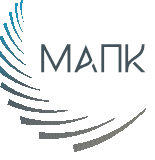 Професійні кваліфікації в Національній системі кваліфікацій. Порядок присвоєння/підтвердження. Права здобувача.
Володимир Ковтунець
МІЖНАРОДНЕ АГЕНТСТВО ПРОФЕСІЙНИХ КВАЛІФІКАЦІЙ̆. http//pqa.com.ua
Національна рамка кваліфікацій.Європейська рамка кваліфікацій для навчання упродовж життя
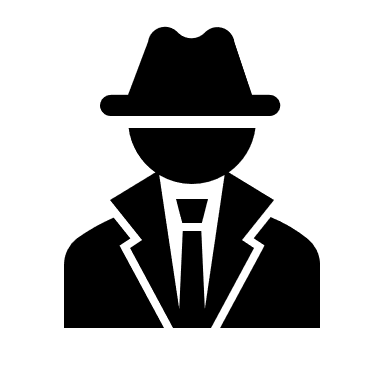 3 рівень, (Повна загальна середня освіта, кваліфікований робітник)
2 рівень, (Базова загальна середня освіта, робітник)
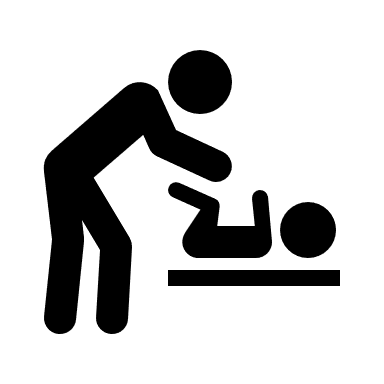 1 рівень, (Початкова освіта)
ПРОФЕСІЙНИЙ СТАНДАРТ
Професійний стандарт - це затверджені в установленому порядку вимоги до компетентностей працівників, що слугують основою для формування професійних кваліфікацій.
Закон України № 2179 («Про внесення змін до деяких законодавчих актів України щодо функціонування національної системи кваліфікацій»)
Домінування професійних стандартів над кваліфікаційними характеристиками
Необхідність професійних кваліфікацій для більшості професій
Оцінювання результатів навчання здобувачів професійної кваліфікації «Енергетичний аудитор будівель»
∑ = 0,1×Х + 0,4×Y + 0,5×Z
Х – оцінка за професійне портфоліо;
Y – оцінка професійних знань, вмінь та навичок шляхом комп’ютерного тестування за допомогою закритих та коротких відкритих тестових завдань; 
Z – оцінка здатності виконувати трудові функції шляхом виконання практичних завдань з аудиту енергоефективності приміщення
Пороговий бал   Здано/Не здано
Z≥25
∑≥60
Можлива часткова кваліфікація
Комісія з оцінювання може ухвалити рішення про присвоєння часткової кваліфікації, якщо не можна присвоїти повну кваліфікацію. В рішенні комісії вказується перелік трудових функцій, до виконання яких готовий здобувач.
Виконання тесту
Три години
Відео і аудіо весь час увімкнені
2.8. Оцінювання відповідей на тестові завдання відкритого типу проводиться за дескрипторами відповідно до такої шкали:
2.9. Оцінювання вмінь та навичок за результатами виконання професійного завдання  практичного характеру, яке включає зокрема вміння застосовувати професійні знання у практичній діяльності, умінь та навичок виконання трудових функцій та трудових дій, комунікаційних умінь та навичок проводиться за дескрипторами відповідно до такої шкали:
Право на оскарження
Апеляція до МАПК:
На порушення в процесі оцінювання
На результат оцінювання

20. Рішення кваліфікаційного центру про відмову в проведенні процедури оцінювання та про відмову в присвоєнні/підтвердженні повної/часткової професійної кваліфікації здобувач може оскаржити протягом місяця з дня надходження відповідного повідомлення, затвердження рішення комісії шляхом подання до такого центру апеляції.
Постанова КМУ від 15 вересня 2021 р. № 956

Оскарження в судовому порядку
Особливості тесту
Надано право коментувати окремі завдання у формі відкритого завдання. Буде також оцінюватись невід’ємним балом.
Особливості виконання практичного завдання
При отриманні можна уточнювати, клопотатись про надання додаткової інформації.
Презентуючи результати, важливо:
Продемонструвати самостійність виконання (дескриптор Відповідальність і автономія)
Не виходити за межі поставленого завдання
Не виходити за межі професійного стандарту
Успіху!
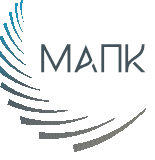